Administración de TI
carla isabel villegas  rodriguez

Erasmo Viruez  Ruiz

Sotero Mota Olmos

Carlos Ávila Aguilar

Jaime Alan Méndez Sánchez
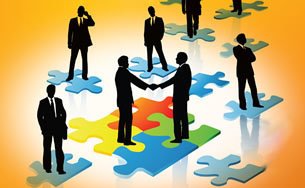 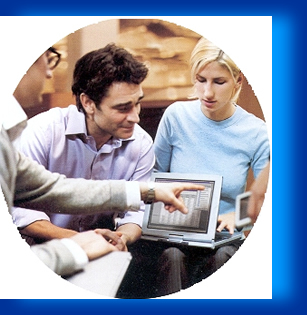 Reingeniería de Procesos
Introducción
La Reingeniería de Procesos, o BPR (Business Process Reeingeniering), puede considerarse como una de las ya mencionadas herramientas de gestión.

La BPR, como una más de las nuevas herramientas de gestión, debe entenderse como una reacción al cambio de las realidades empresariales.
Definición
Para poder llegar a una definición válida de Reingeniería de Procesos debemos partir de una situación previa en la cual nos hacemos una pregunta: “Si tuviéramos que volver a crear la empresa desde cero, teniendo en cuenta lo que ya sé y la tecnología disponible, ¿cómo sería mi nueva empresa?”
Principios
1. Se necesita el apoyo de la gerencia de primer nivel o nivel estratégico, que
debe liderar el programa1.

2. La estrategia empresarial debe guiar y conducir los programas de la BPR.

3. El objetivo último es crear valor para el cliente.

4. Hay que concentrarse en los procesos, no en las funciones, identificando
aquellos que necesitan cambios.

5. Son necesarios equipos de trabajo, responsables y capacitados, a los que hay
que incentivar y recompensar con puestos de responsabilidad en la nueva
organización que se obtendrá tras el proceso de Reingeniería.
Principios
6. La observación de las necesidades de los clientes y su nivel de satisfacción
son un sistema básico de retroalimentación que permite identificar hasta qué
punto se están cumpliendo los objetivos.

7. Es necesaria la flexibilidad a la hora de llevar a cabo el plan. Si bien son
necesarios planes de actuación, dichos planes no deben ser rígidos, sino que
deben ser flexibles a medida que se desarrolla el programa de BPR y se
obtienen las primeras evaluaciones de los resultados obtenidos.

8. Cada programa de Reingeniería debe adaptarse a la situación de cada
negocio, de forma que no se puede desarrollar el mismo programa para
distintos negocios.

9. Se requiere el establecimiento de correctos sistemas de medición del grado
de cumplimiento de los objetivos. En muchos casos, el tiempo es un buen indicador. Sin embargo, no es el único posible y en determinadas ocasiones
no es el más adecuado.
Principios
10. Se debe tener en cuenta el factor humano a la hora de evitar o reducir la
resistencia al cambio, lo cual puede provocar un fracaso, o al menos retrasos
en el programa.

11. La BPR no debe ser visto como un proceso único, que se deba realizar una
única vez dentro de la organización sino que se debe contemplar como un
proceso continuo, en el que se plantean nuevos retos.

12. La comunicación se constituye como un aspecto esencial, no sólo a todos los
niveles de la organización, sino traspasando sus fronteras (prensa,
comunidad, sistema político, etc.).
Características
1. Unificación de tareas: se da pie a la unificación de varias tareas en un equipo
y como consecuencia se logra una reducción de plazos, al eliminarse
supervisiones, a la vez que se mejora la calidad, al evitarse errores.

2. Participación de los trabajadores en la toma de decisiones: son los propios
trabajadores los que toman las decisiones y asumen las responsabilidades
relacionadas con su trabajo.

3. Cambio del orden secuencial por el natural en los procesos: con el
protagonismo que adquiere el concepto de proceso en toda compañía, una
vez introducida la BPR, las cosas se van a empezar a realizar en el orden en
que se beneficie a los procesos, olvidándonos del orden seguido
tradicionalmente.

4. Realización de diferentes versiones de un mismo producto: con ello se
pretende dar fin a la estandarización y conseguir una mayor adaptación de
dicho producto a las necesidades y gustos del cliente.
Características
5. Reducción de las comprobaciones y controles: se trata de establecer un plan
de evaluación y control que contemple solamente los controles que tienen
sentido económico.

6. Papel protagonista del responsable del proceso: en su figura recae la función
de ejercer como único punto de contacto, lo cual permite un trato más
eficiente.

7. Operaciones híbridas: las operaciones en todo proceso de Reingeniería de
Procesos gozan de una naturaleza dual. Se pueden considerar centralizadas y
descentralizadas simultáneamente ya que se pretende disfrutar de las ventajas
que presenta cada una de las dos opciones.
Preceptos para el éxito
Empezar con los procesos estratégicos de valor agregado
Atender igualmente a los procesos de apoyo
Pensar en incorporar tecnología informática en los servicios básicos de valor agregado
Repensar las fronteras entre sus procesos y los de sus proveedores y clientes
Analizar las opiniones de ejecutar ciertas funciones internamente o con terceros
Repensar los beneficios de la centralización en contraposición a descentralización
Pensar en segmentar insumos a procesos y crear flujos paralelos de procesos
Modificar el orden en que se llevan acabo  ciertas actividades, donde esto sea posible, para eliminar la necesidad de sub procesos separados.
Repensar y volver a situar controles
Simplificar interfaces y corrientes de información
Instrumentos y técnicas
Visualización de procesos.

                                                2.-Investigación operativa. utiliza técnicas sistemáticas de investigación en cinco pasos básicos:  identificación del problema, selección de la estrategia de solución, prueba dela  estrategia y evaluación, difusión de los resultados y, finalmente, la utilización de los resultados

3.-Gestión del cambio.

                                                4.- Benchmarking. La evaluación comparativa.

                                               5 .-Infotecnología. nombre breve para designar el vasto y complejo conjunto de tecnologías de la información y de las comunicaciones
Lo que no es reingeniería
El hecho de que en la Reingeniería de Procesos actúe de manera muy activa el
componente tecnológico no significa que la BPR sea un modo de automatizar la
empresa. La Reingeniería no es igual que la automatización, ya que esta última, en
palabras de Hammer, “no es más que ofrecer maneras más eficientes de hacer lo que no se debe hacer”.



Tampoco se debe confundir la BPR con lo que se denomina Reingeniería de
Software, que no es más que la reconstrucción de sistemas obsoletos de información con tecnología más moderna. No se trata de reestructurarse o reducirse, algo que consiste en hacer menos empleando menos, sino de reinventar, algo mucho más difícil que consiste en hacer más empleando menos.
¿Por que fracasan los proyectos?
1.- Falta de claridad en las definiciones:
     La RP no es solo automatización
     La RP no es solo organización
     La RP no es solo reducción de tamaño
     La RP no es solo calidad.
Es el rediseño rápido y radical de los procesos estratégicos de valor agregado y de los sistemas, las políticas y las estructuras organizacionales que lo sustentan para optimizar los flujos de trabajo y a productividad de una organización.
2.- Expectativas no realistas:
 Se deben fijar las metas y condicionar las expectativas sobre base de analisis realistas verificados durante el proyecto

3.- Recursos inadecuados:
Las persona mejor capacitadas para hacer el trabajo del proyecto deben ser las que menos se pueden distraer de sus deberes normales
4.- Tardar demasiado:
Como sucede con muchas de las metodologías como la es la ISO9000, se incluye en el parálisis por el análisis, en donde la perfección en la implementación da al traste con resultados inmediatos, logrando un cansancio en las personas que deben implementar este tipo de procesos.

5.- Falta de patrocinio:
La RP no puede ser impulsada desde los niveles inferiores, solo la alta administración la puede autorizar ya que se requiere una modificación de la cultura.
La RP requiere liderazgo del tipo mas visible. Lo principales motivos o impulsores de la RP, son: Dolor, temor o ambición.
6.- Campo de acción equivocado:
Lo que se rediseña son los procesos, eliminando errores y falta de eficiencia. Los procesos deben ser:
         Los mas estratégicos para la misión
         Los de mayor valor agregado para los clientes
         Los que estén en su mayor parte dentro de su control

7.- Tecnocentrismo:
La tecnología es un elemento clave  de la RP pero no es RP.  La RP cambia los procesos, es decir la manera como se hace le trabajo. A veces el cambio social es mas difícil que el cambio tecnológico.

8.- Misticismo:
La RP es una disciplina de Ingeniería, no tiene nada de misterioso ni depende de grandes garues.
9.- Falta de una metodología eficaz, se requiere de:
   
                -Preparación
                -Identificación
                -Visión
                -Solución
                -Transformación
Metodología de BPR
ETAPA 1. Preparación
Reconocer las necesidades de cambiar
Desarrollar consenso en el nivel ejecutivo
Capacitar el equipo gerencial
Planificar el cambio a desarrollar
ETAPA 2. Identificación
Identificar clientes, sus necesidades y productos
Definir  los indicadores de desempeño
Identificar áreas relacionadas(entidades)
Identificar y definir procesos relacionados(mapa de procesos)
Identificar actividades que agreguen valor
Extender modelo del proceso a clientes y proveedores
Correlacionar organización
Correlación de recursos
Fijar prioridades de procesos
Etapa 3. Visión
Entender la estructura del proceso
Entender el flujo de proceso
Identificar actividades que no agregan valor
Comparar el rendimiento con los mejores
Identificar fuentes de variación
Calcular oportunidad de mejora
Visualizar el ideal(rendimiento interno)
Visualizar el ideal (rendimiento externo)
Integrar visiones  internas y externas
Definir sub visiones
Etapa 4. Solución: Diseño técnico
Identificar las relaciones entre áreas, procesos, etc.
Reexaminar conexiones de los procesos
Instrumentar e  informar a los involucrados
Consolidar interfaces he información
Redefinir alternativas
Reubicar y programar controles
Modularizar(procesos independientes)
Especificar implantación(evaluar alternativas)
Etapa 4B. Solución: Diseño social
Capacitar al personal que tiene contacto con el cliente
Identificar responsabilidades por procesos
Definir cargos y equipos de trabajo
Definir necesidades de capacitación en destrezas y personal
Especificar la estructura gerencial
Rediseñar fronteras organizacionales
Especificar cambios de cargos
Diseñar planes de carreras  para el personal
Definir organización de transición
Diseñar programas de gestión de cambios
Diseñar plan de incentivos y compensación
Planificar implementación
Etapa 5. Transformación
Completar el diseño del sistema
Ejecutar el diseño técnico
Desarrollar planes de prueba y de introducción
Evaluar al personal
Construir sistema
Capacitar al personal
Hacer prueba piloto del nuevo proceso
Refinamiento y transición 
Mejora continua